ĐỊA LÍ 6
CHÀO MỪNG QUÝ THẦY CÔ VÀ CÁC EM HỌC SINH
GIÁO VIÊN:
TRƯỜNG
Trong lòngTrái Đất có gì? Cấu tạo của Trái Đất ra sao? Em có hiểu biết gì về long Trái Đất?
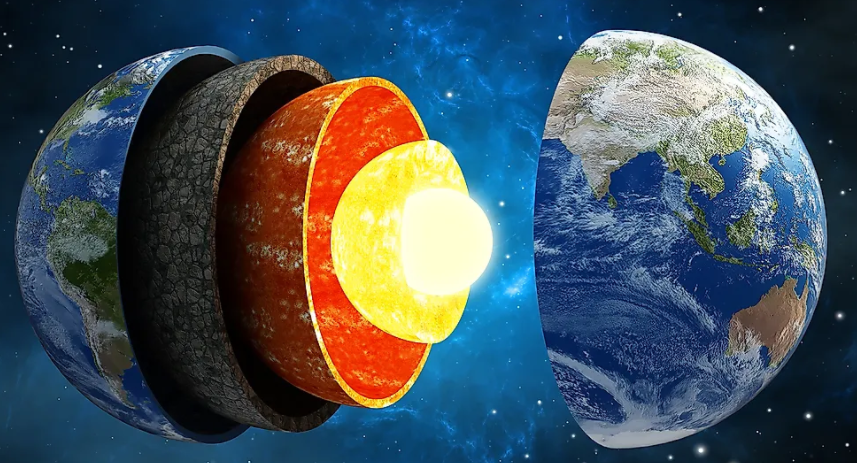 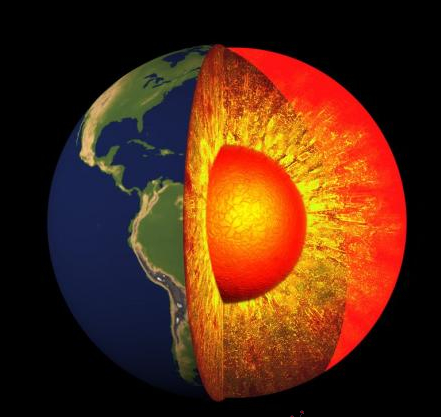 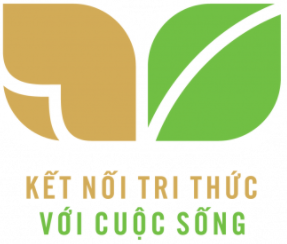 CHƯƠNG III: CẤU TẠO CỦA TRÁI ĐẤT. VỎ TRÁI ĐẤT
BÀI 10: CẤU TẠO CỦA TRÁI ĐẤT. CÁC MẢNG KIẾN TẠO
4
1. CẤU TẠO CỦA TRÁI ĐẤT
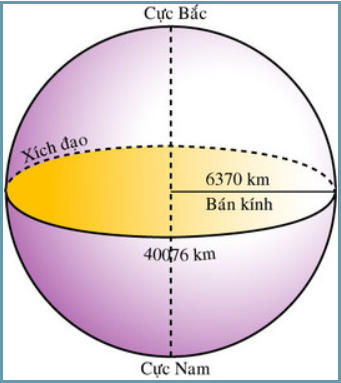 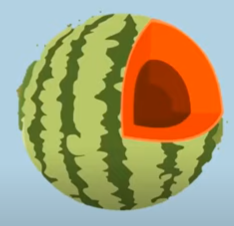 x
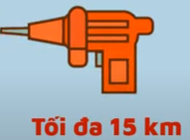 Không dùng phương pháp này
Phương pháp nghiên cứu gián tiếp
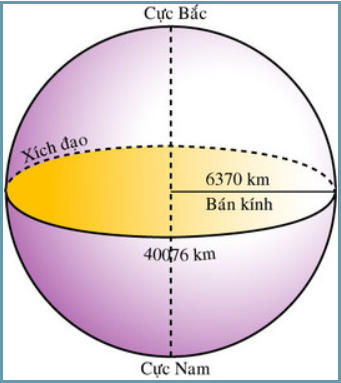 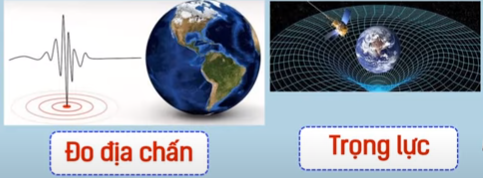 Quan sát hình 1, cho biết Cấu tạo bên trong của Trái Đất gồm mấy lớp? Kể tên các lớp?
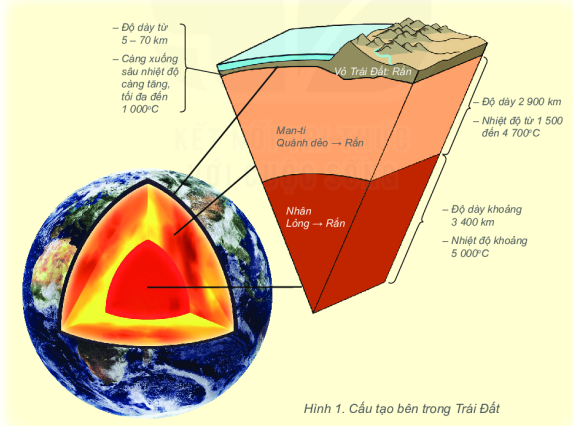 Thảo luận nhóm
Tìm hiểu đặc điểm của lớp vỏ Trái Đất
Nhóm 2
Nhóm 1
Nhóm 3
Tìm hiểu đặc điểm của lớp Manti
Tìm hiểu đặc điểm của lớp nhân
8
Cấu tạo của Trái Đất
Em có biết?
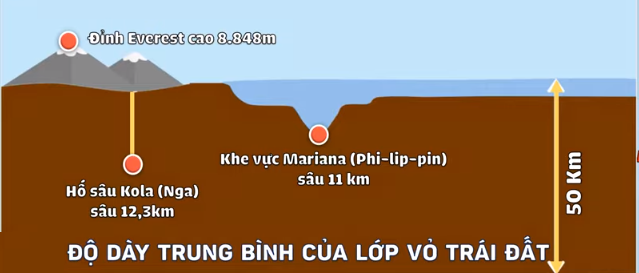 Tại sao lớp vỏ Trái Đất mỏng nhất nhưng đóng vai trò quan trọng nhất đối với con người và sinh vật?
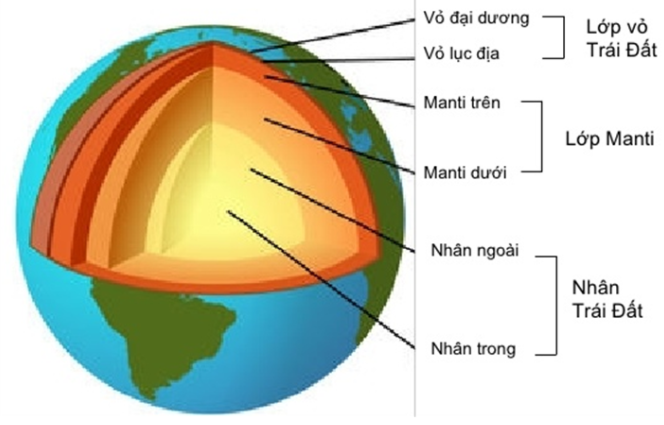 Có chứa các thành phần tự nhiên.
Nơi diễn ra mọi sự sống của con người và sinh vật trên TĐ
11
2. Các địa mảng
Quan sát hình và kể tên các địa mảng trên Trái Đất?
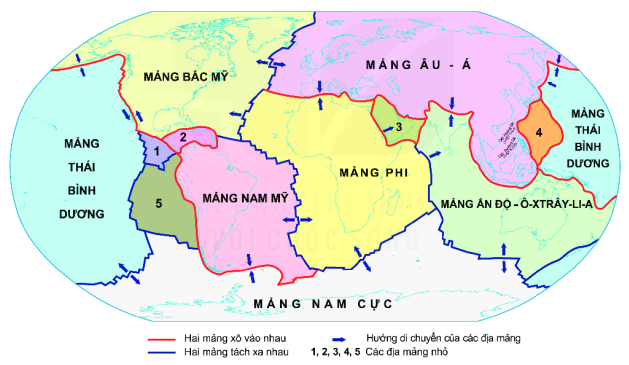 -TĐ gồm 7 mảng kiến tạo: Mảng Á – Âu, Phi, Bắc Mĩ, Nam Mĩ, Nam cực, Ấn Độ Ôxtraylia, Thái Bình Dương
Các mảng kiến tạo không đứng yên mà dịch chuyển rất chậm.
12
Các mảng kiến tạo có những tiếp xúc nào?
- Có 7 mảng kiến tạo
- Các mảng di chuyển  tách xa nhau hoặc xô vào nhau.
- Các cặp mảng xô vào nhau: mảng Âu - Á và mảng Ấn Độ - Ô-xtrây-li-a, mảng Thái Bình Dương và mảng Âu - Á, mảng Thải Bình Dương và mảng Bắc Mỹ.
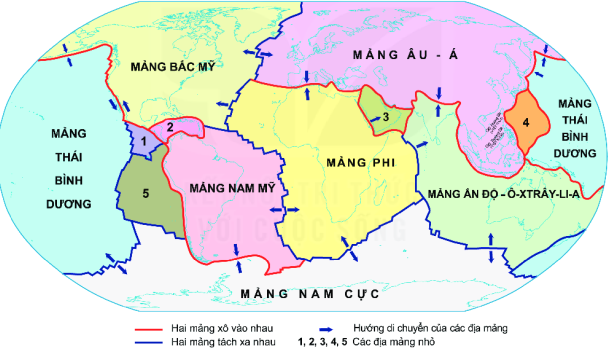 TỔNG KẾT
15
Câu 1: Cấu tạo của Trái Đất gồm mấy lớp? Kể tên các lớp đó.
A
2 lớp: vỏ TĐ, nhân
B
3 lớp: manti, nhân trong, nhân ngoài
3 lớp: vỏ TĐ, Manti, nhân
C
D
2 lớp: manti, nhân
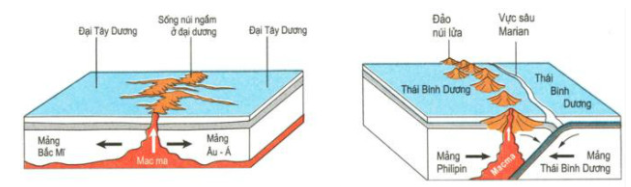 Quan sát hình vẽ và điền từ thích hợp vào chỗ (…) trong đoạn văn sau:
Các đảo núi lửa
Các dãy núi cao
mảng đại dương
Một mảng bị hút chìm
Khi hai mảng lục địa xô húc nhau, nơi tiếp xúc đất đá bị dồn nén hình thành nên (1)…………………….. Khi một mảng là lục địa xô húc với một mảng đại dương thì (2)……………………bị hút chìm, mảng lục địa chờm lên trên, đất đá bị dồn ép hình thành núi cao, macma phun trào. Khi hai mảng đại dương xô húc vào nhau (3)……. ……………………, một mảng chờm lên trên, núi lửa phun trào, hình thành (4)………………………. và vực thẳm dưới đại dương.
Các dãy núi cao
mảng đại dương
Một mảng bị hút chìm
Các đảo núi lửa
17
Vẽ vào vở một hình tròn tượng trưng cho trái Đất, thể hiện trên đó cấu tạo bên trong của Trái Đất
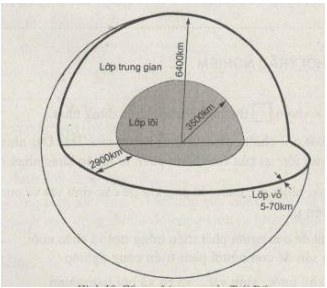 18
Tìm kiếm thông tin và trình bày về vành đai núi lửa Thái Bình Dương
a
Vành đai lửa Thái Bình Dương là một vành đai trải dài hơn 40 000km bao quanh Thái Bình Dương. Nơi đây tập trung khoảng 78% các ngọn núi lửa đnag hoạt động và là nơi xả ra hơn 90% các trận động đất.
19
CẢM ƠN QUÝ THẦY CÔ VÀ CÁC EM ĐÃ LẮNG NGHE!
20